А в Африке, а в Африке…
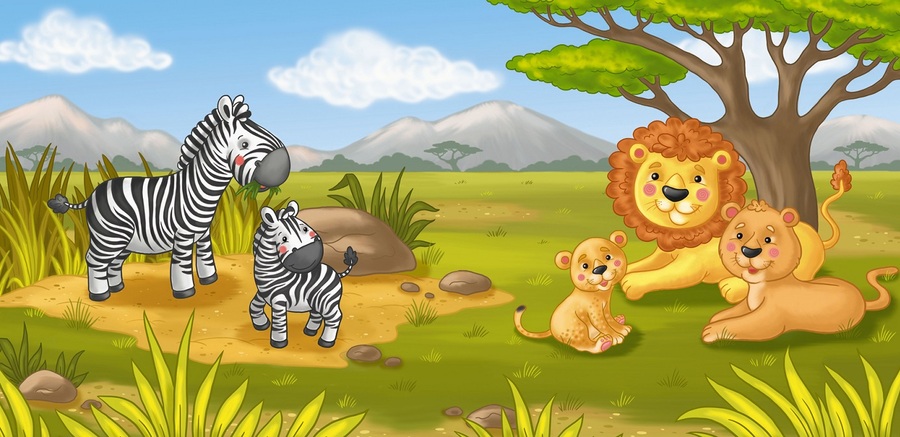 Подготовила воспитатель 
МБДОУ «Детский сад № 105» г. Рязани
Королева А.А.
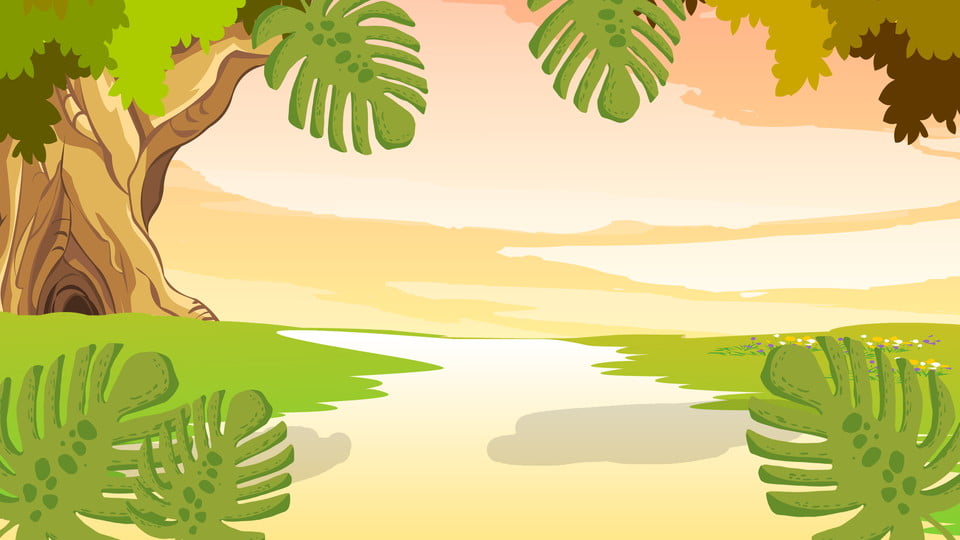 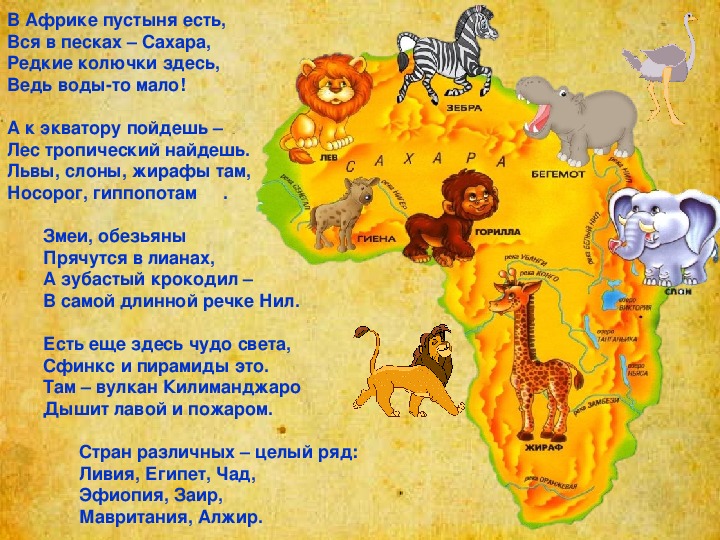 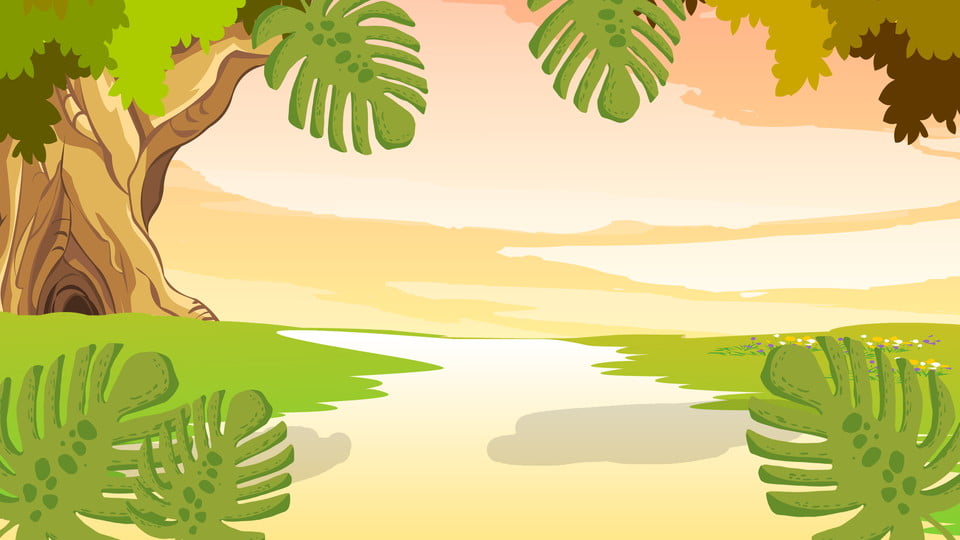 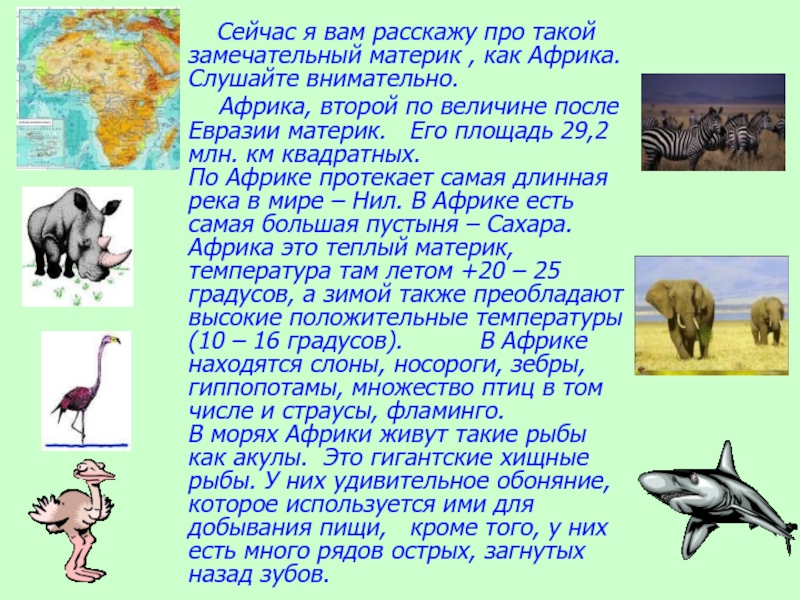 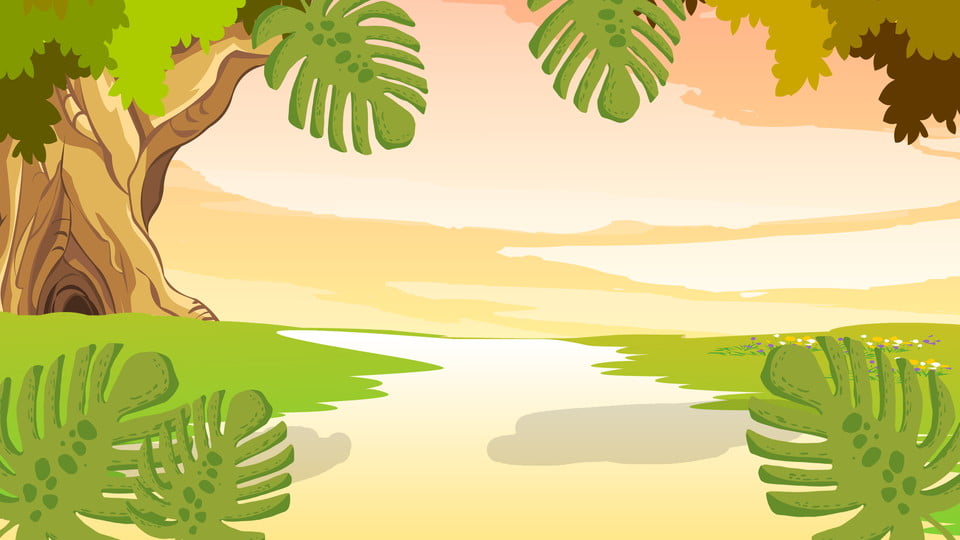 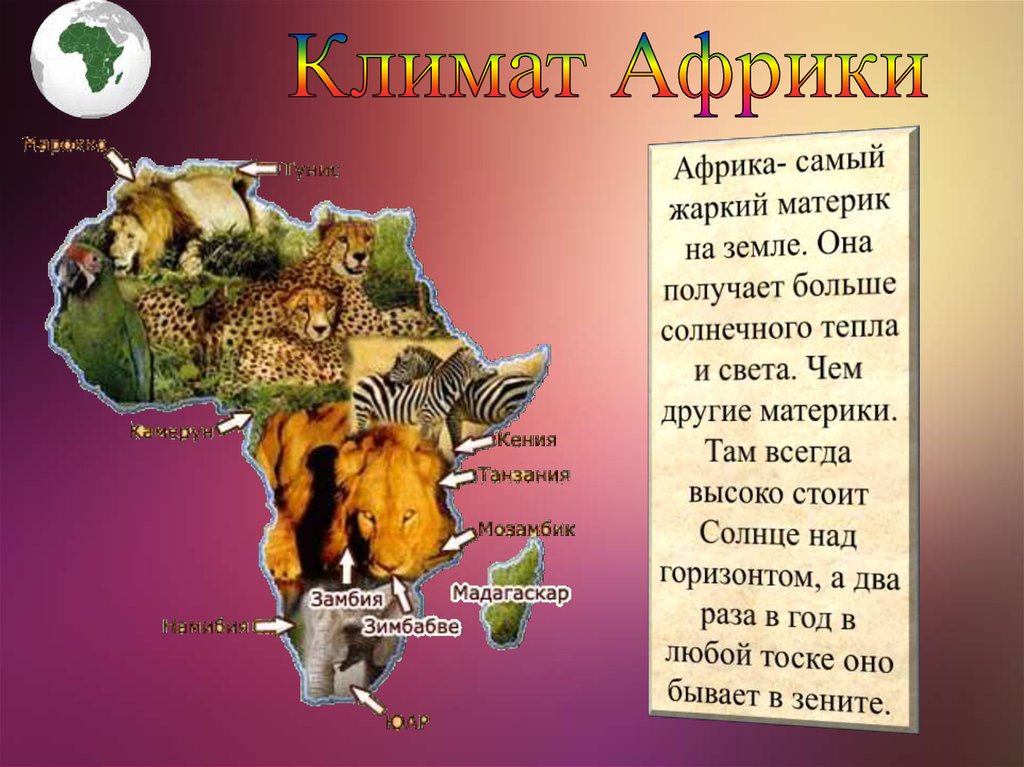 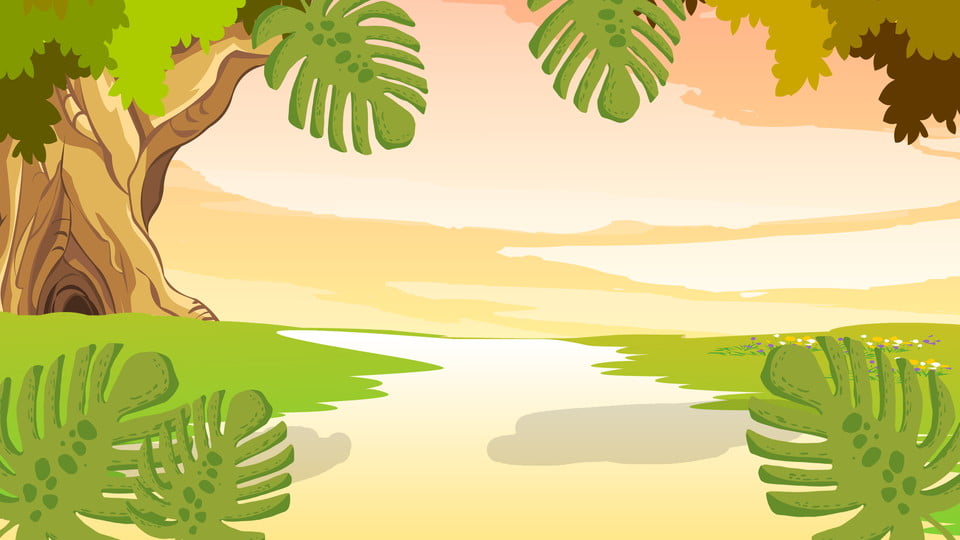 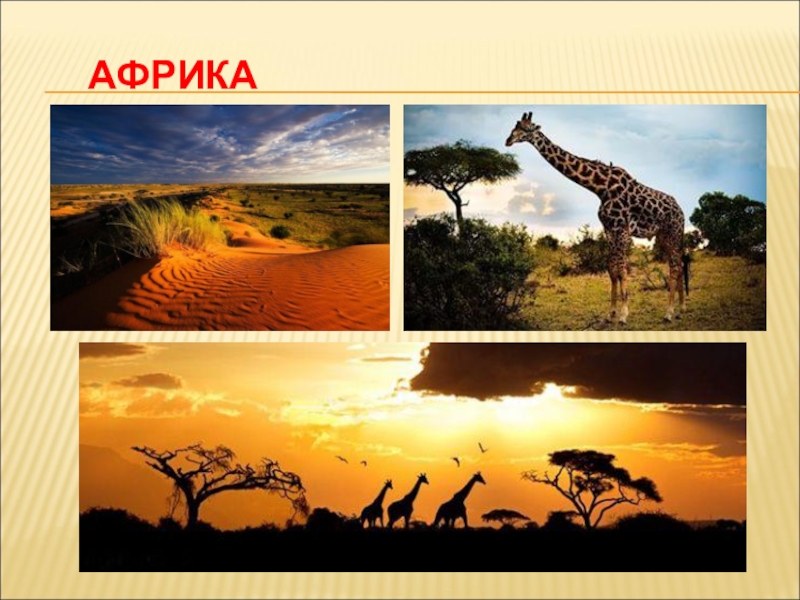 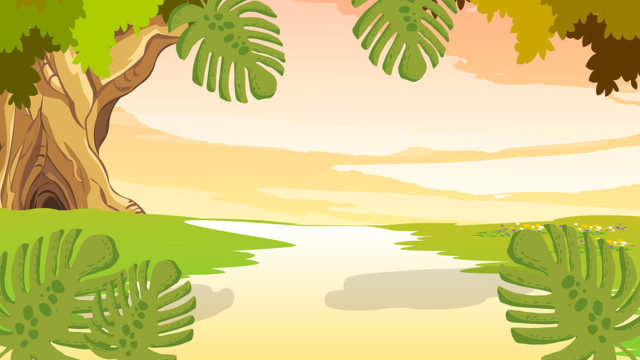 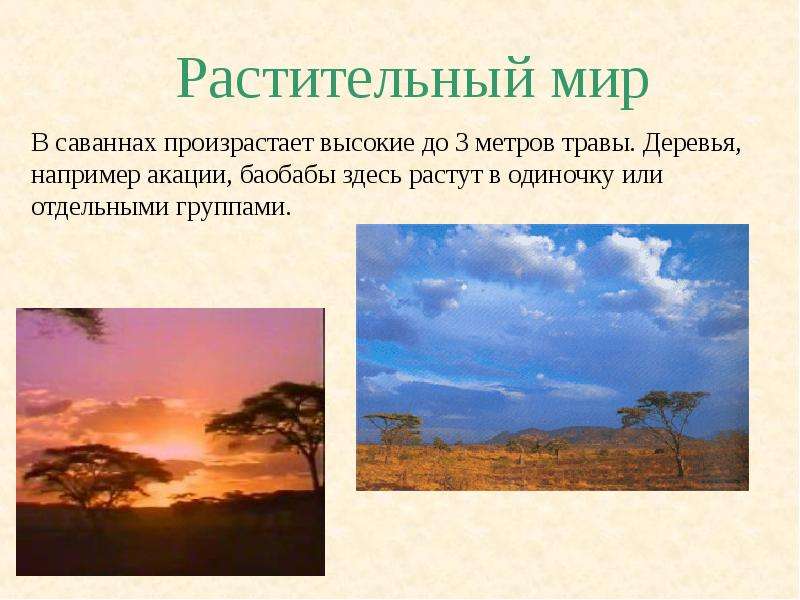 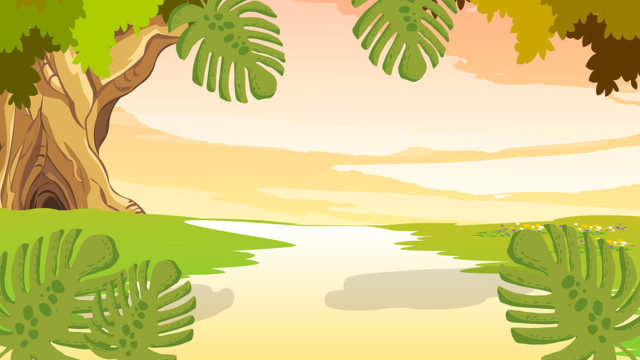 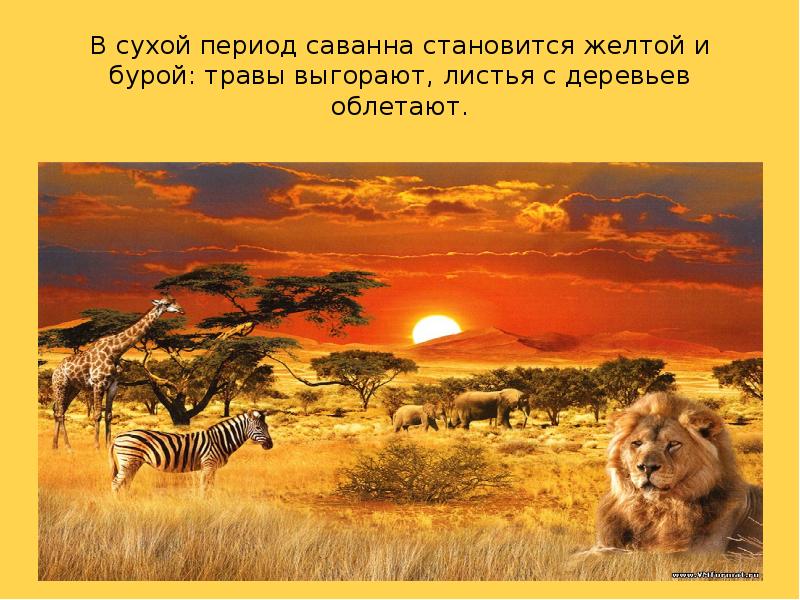 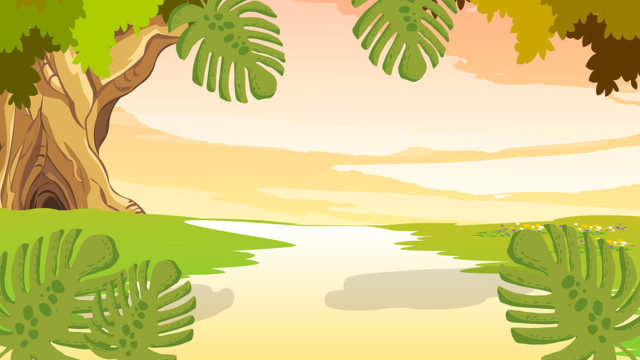 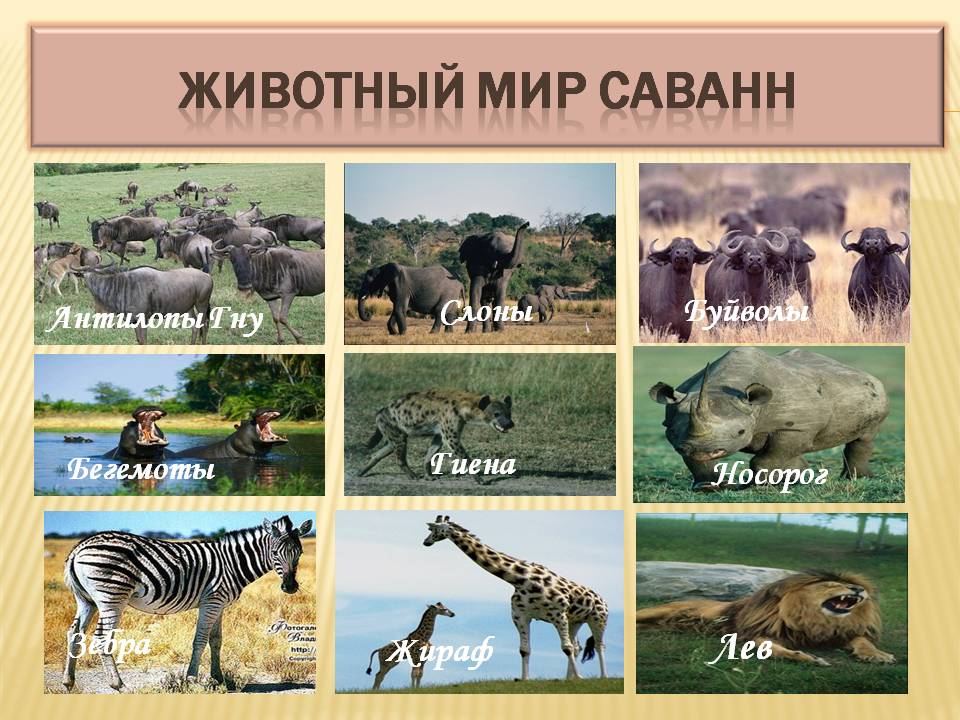 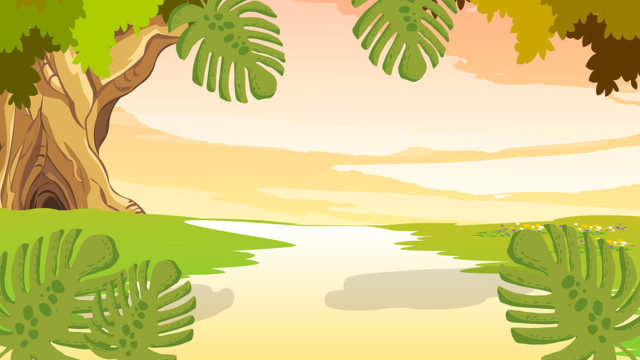 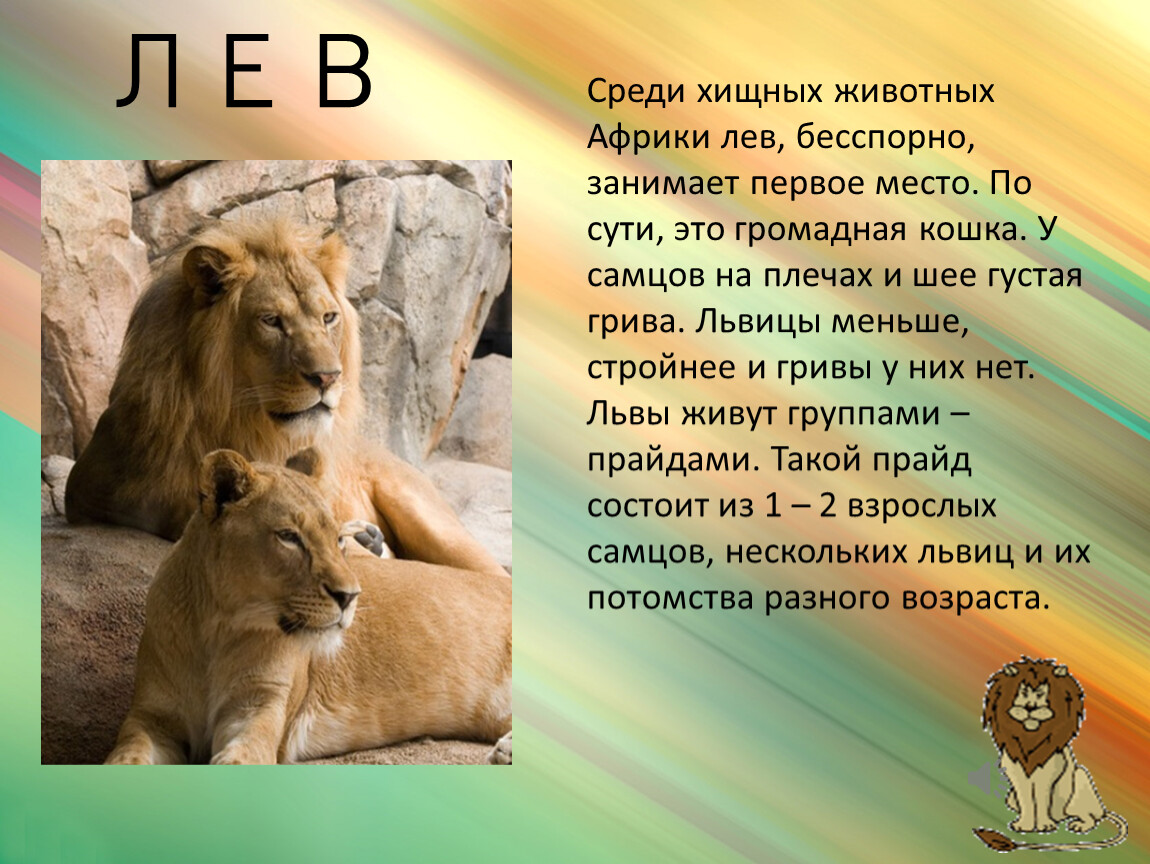 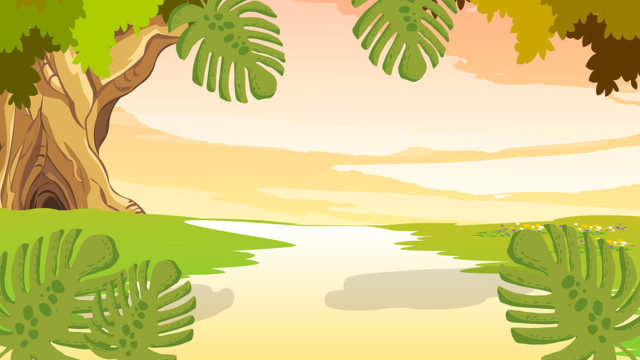 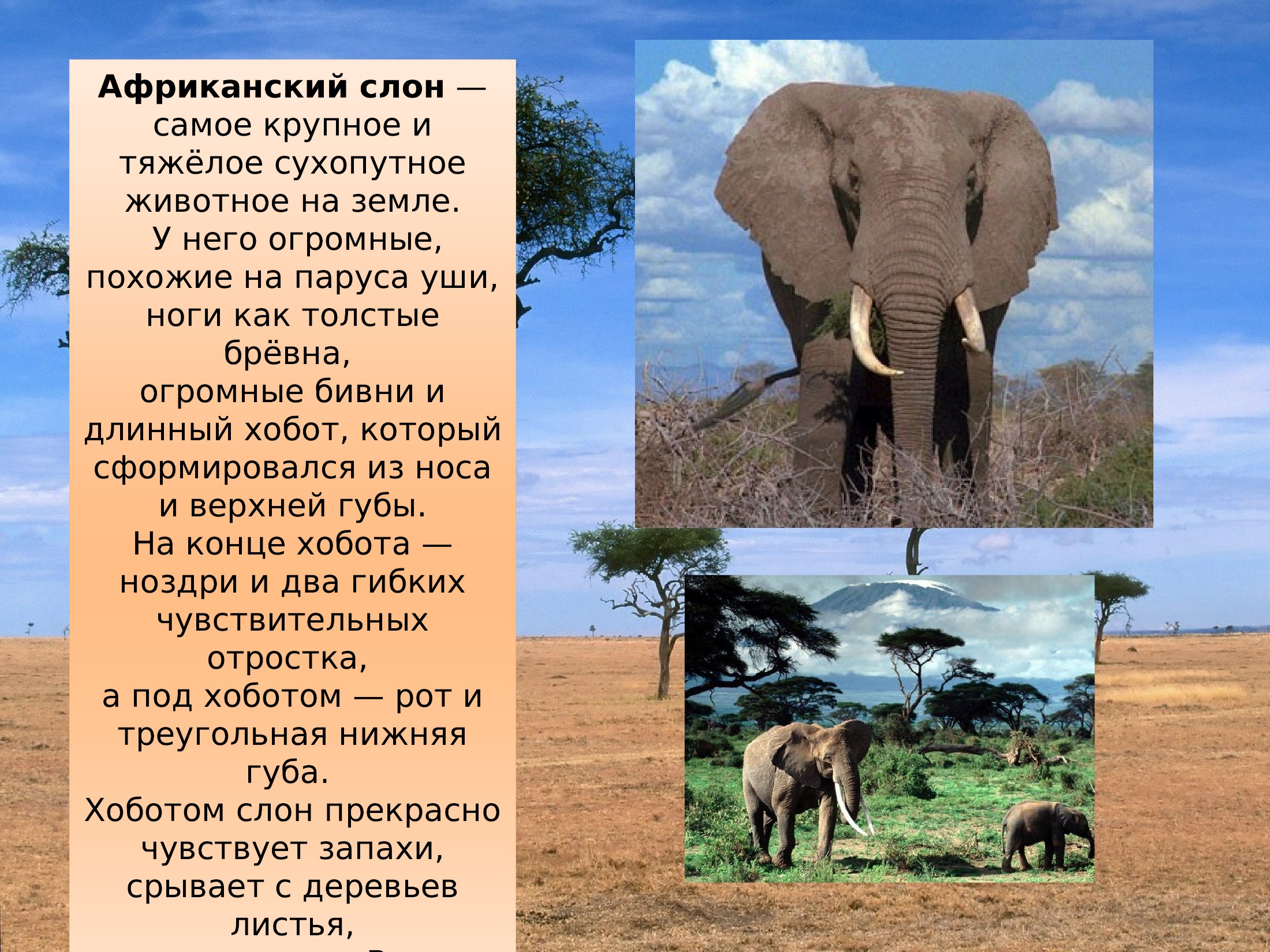 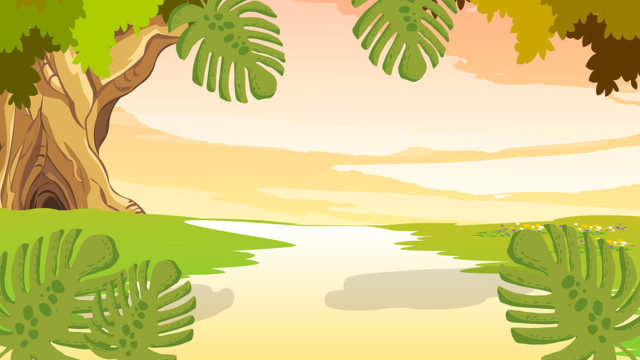 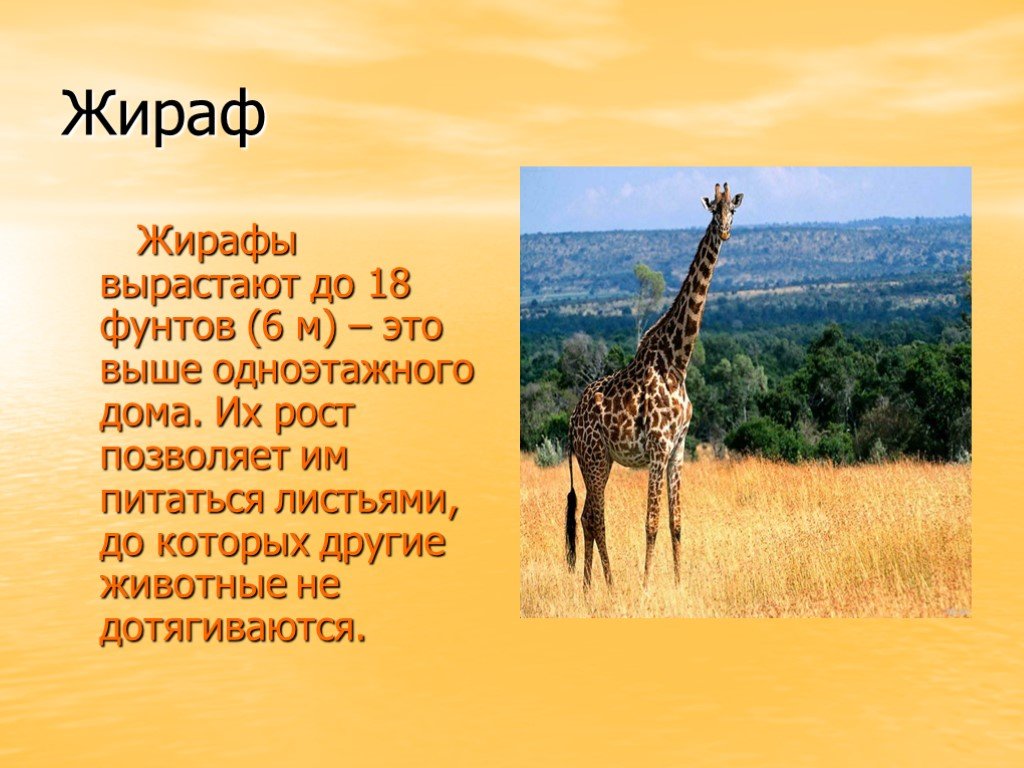 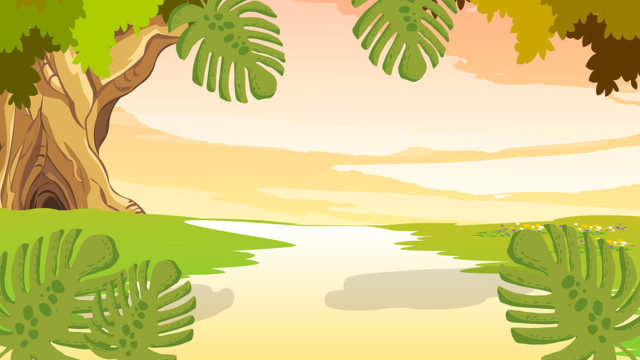 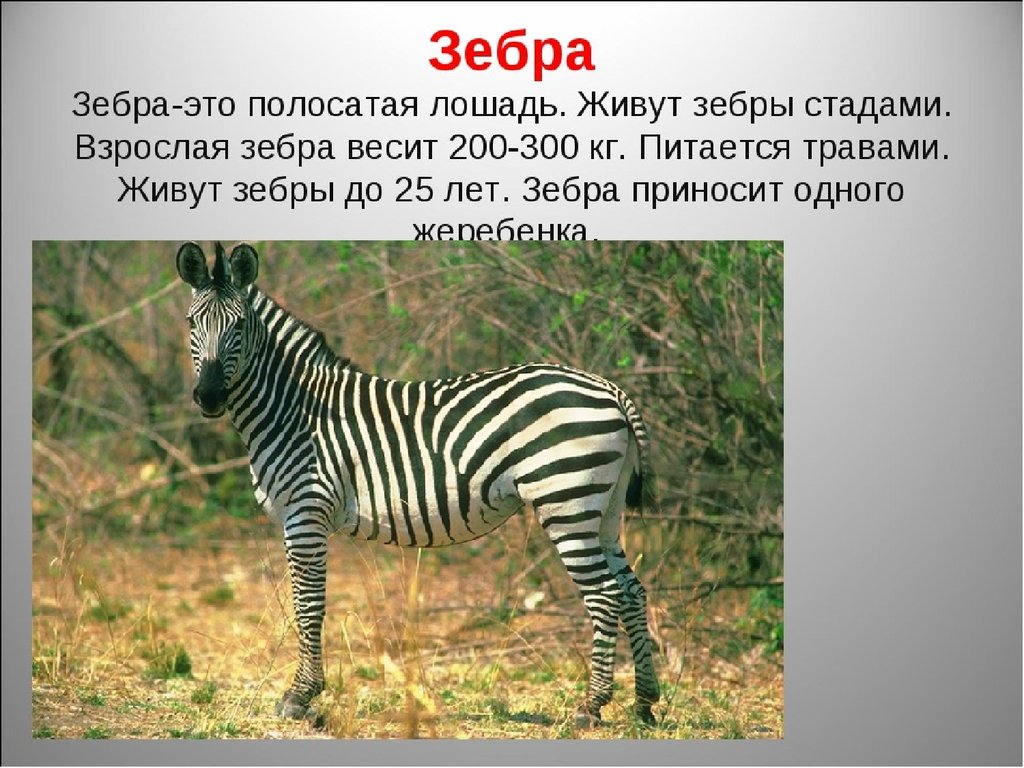 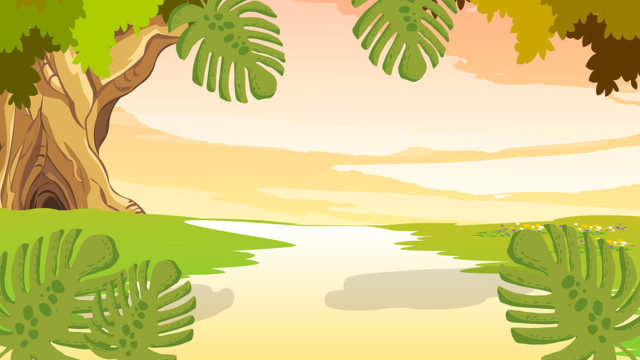 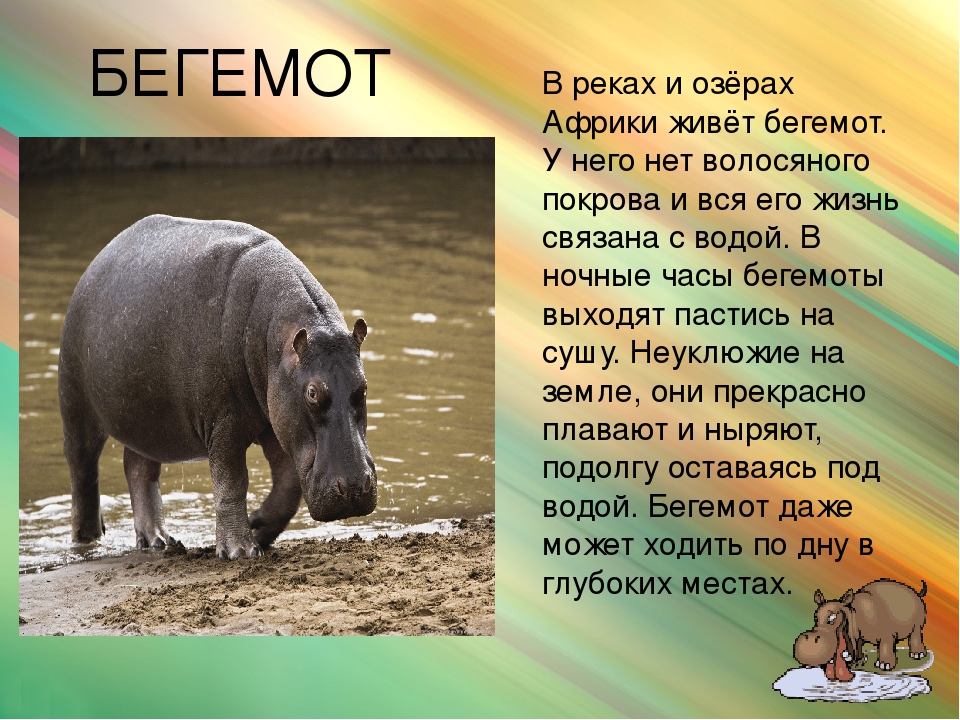 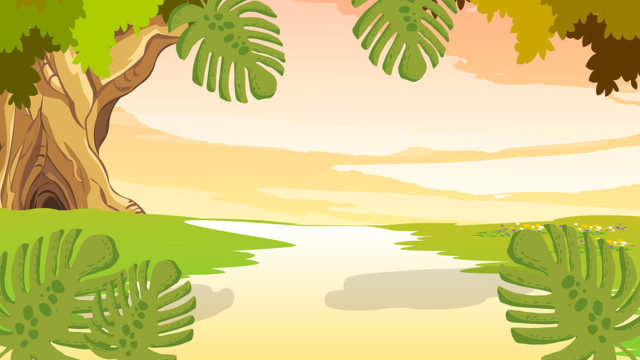 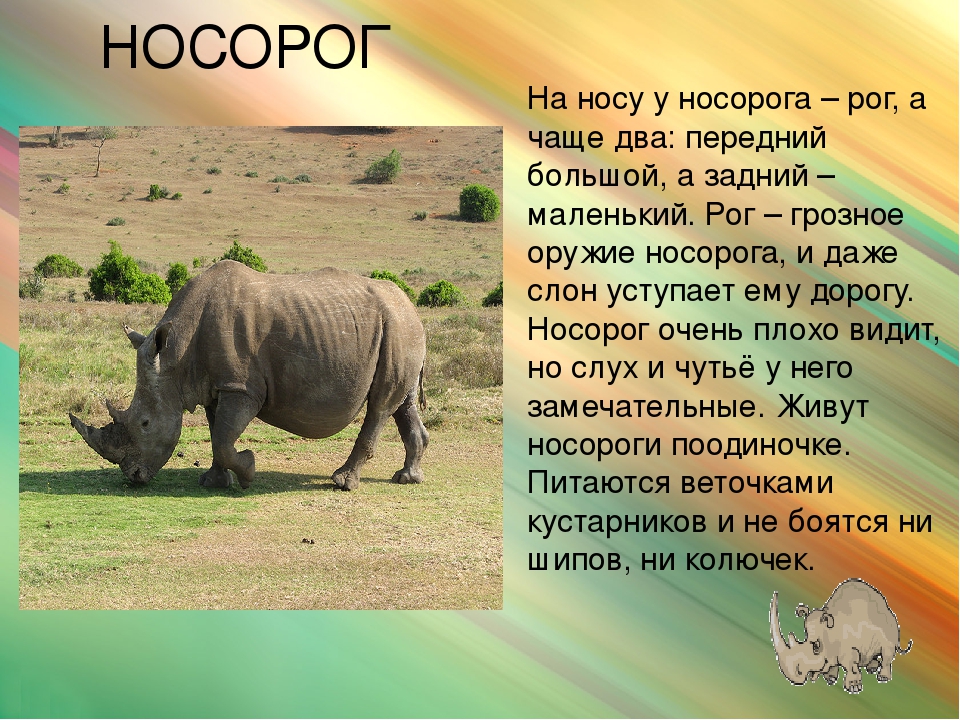 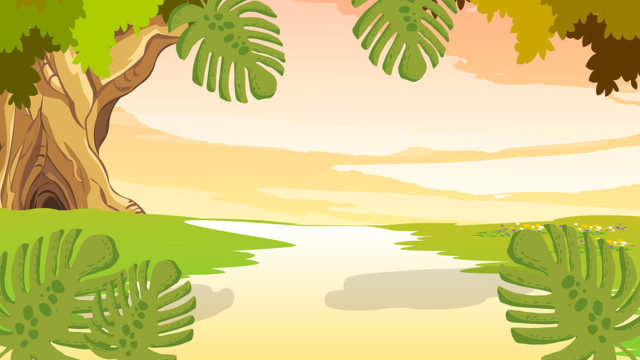 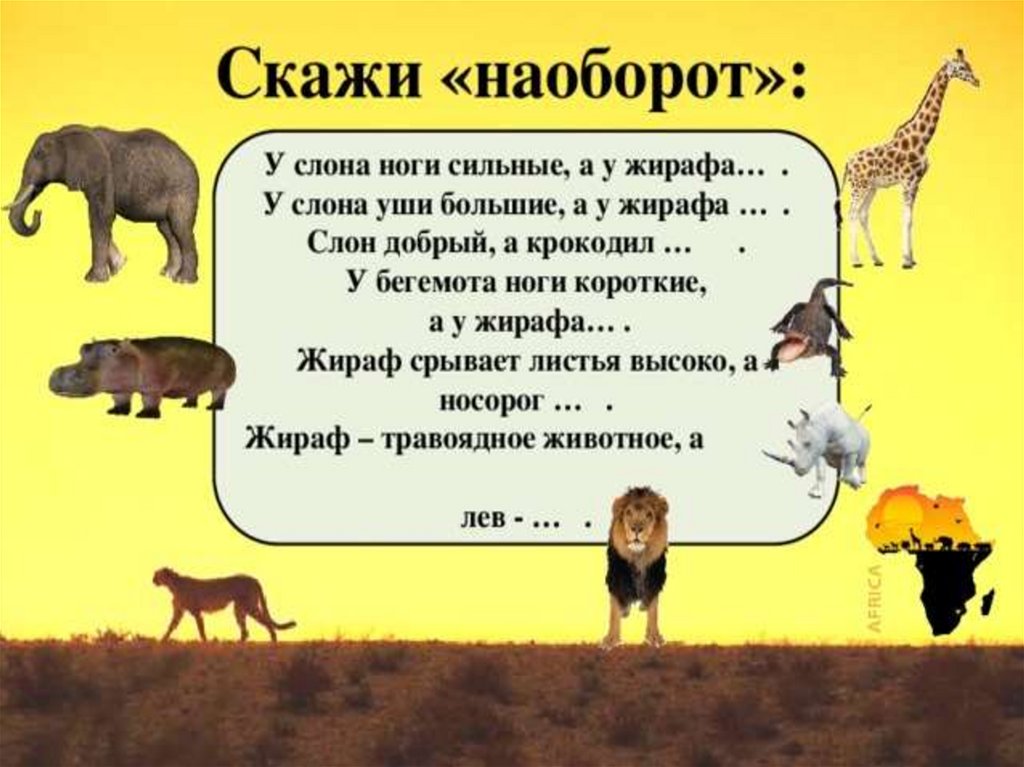 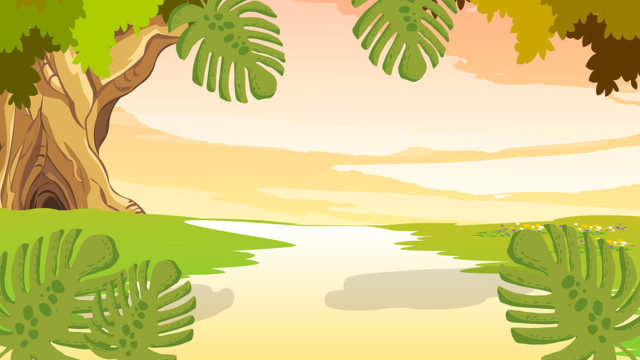 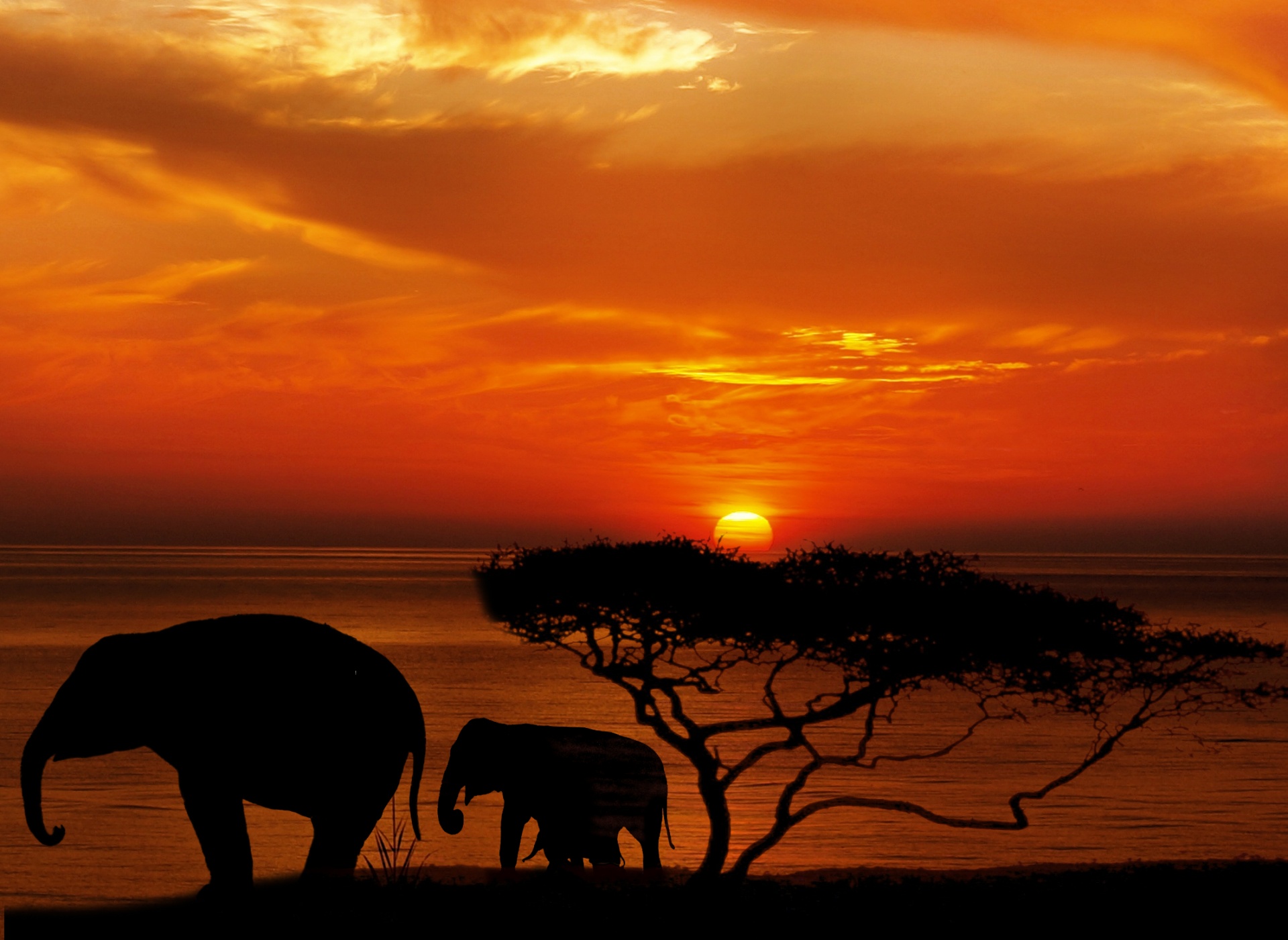 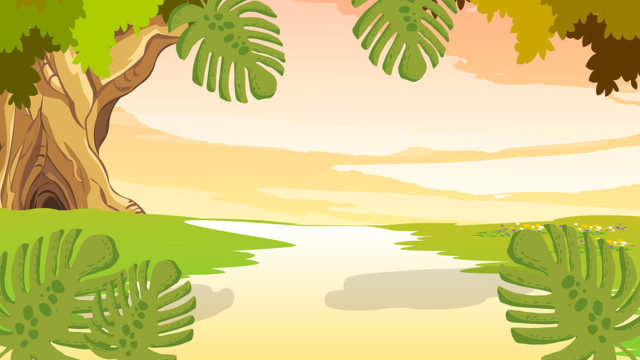 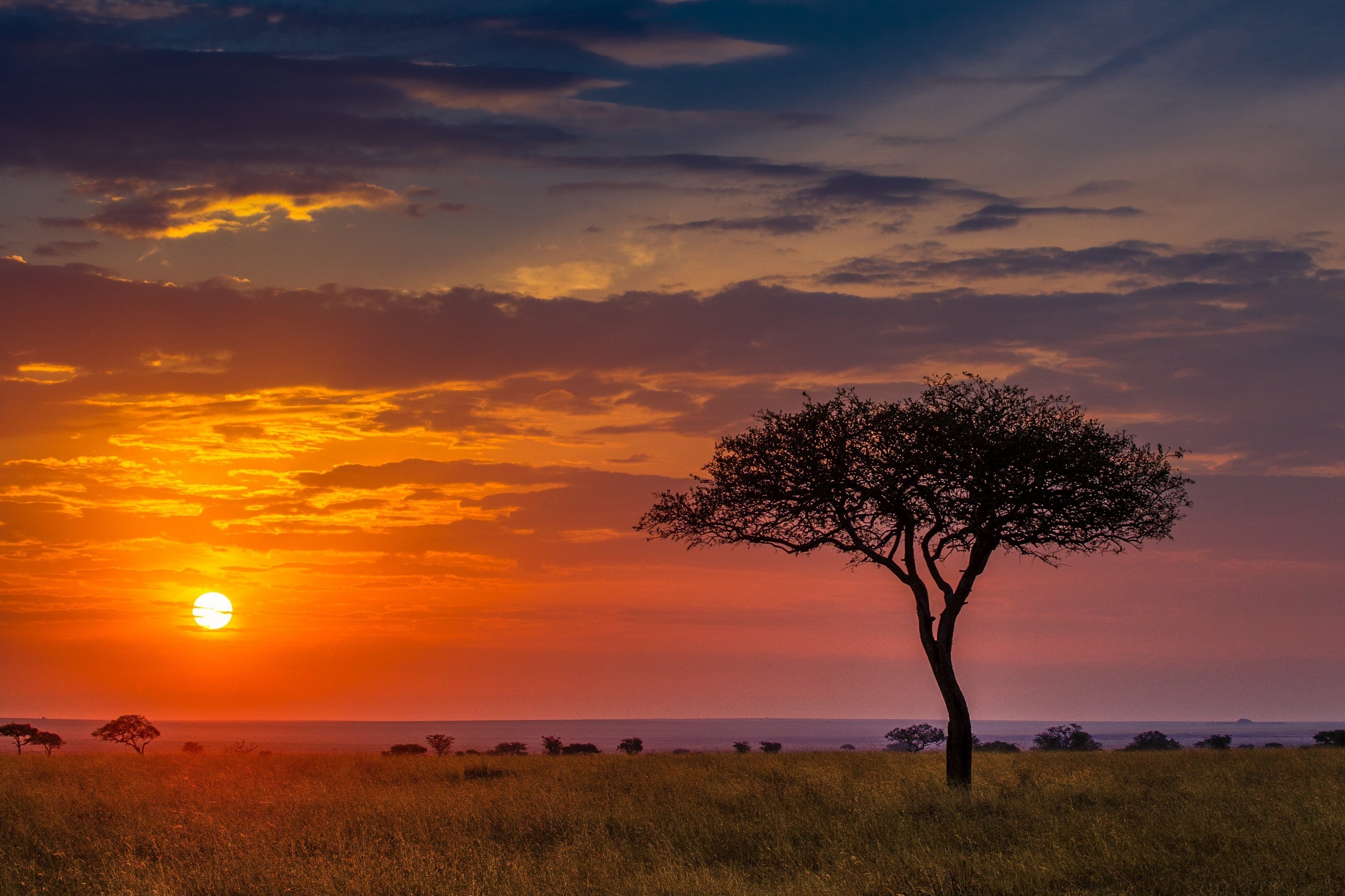 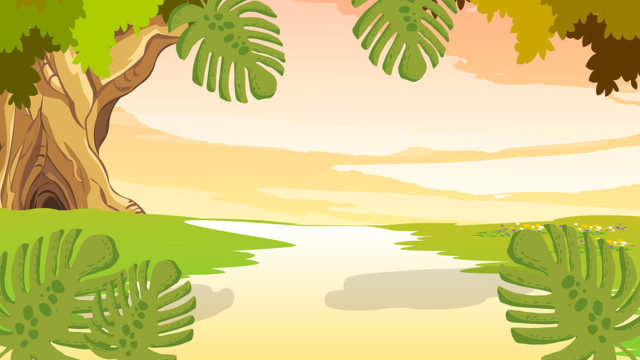 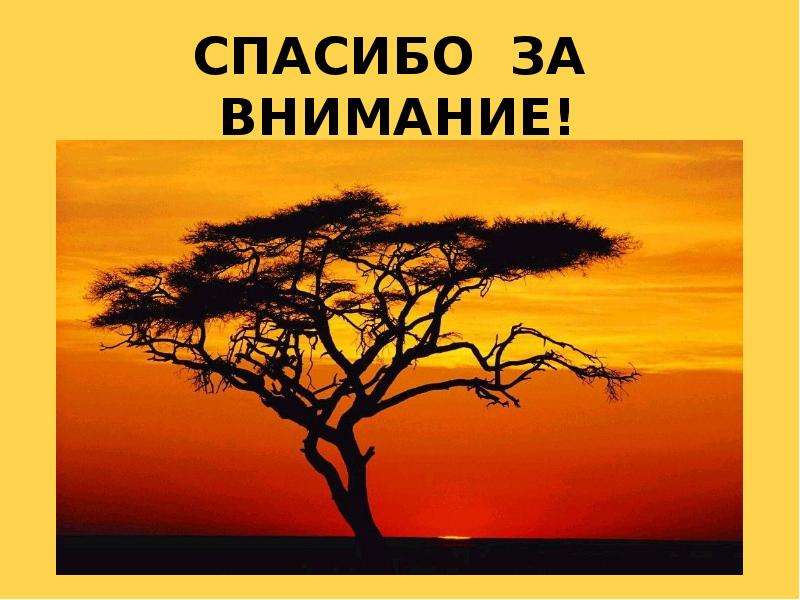